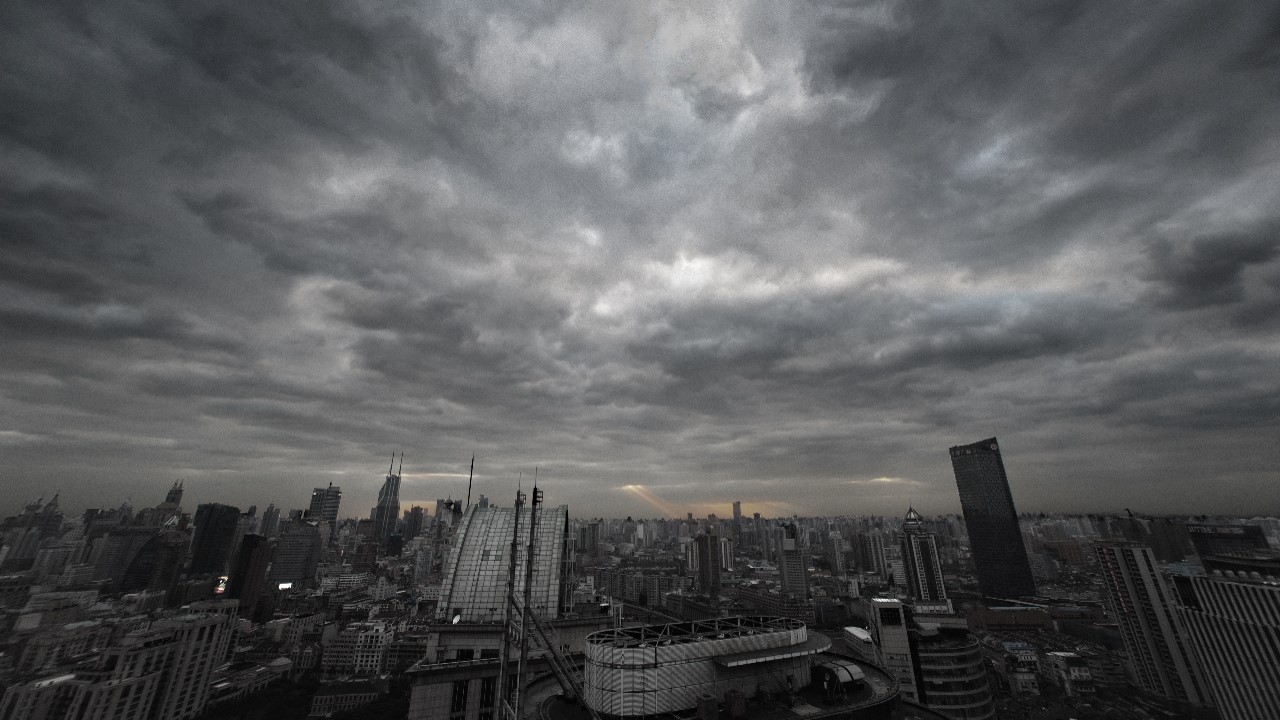 YOUR TITTLE HERE
Business PowerPoint template
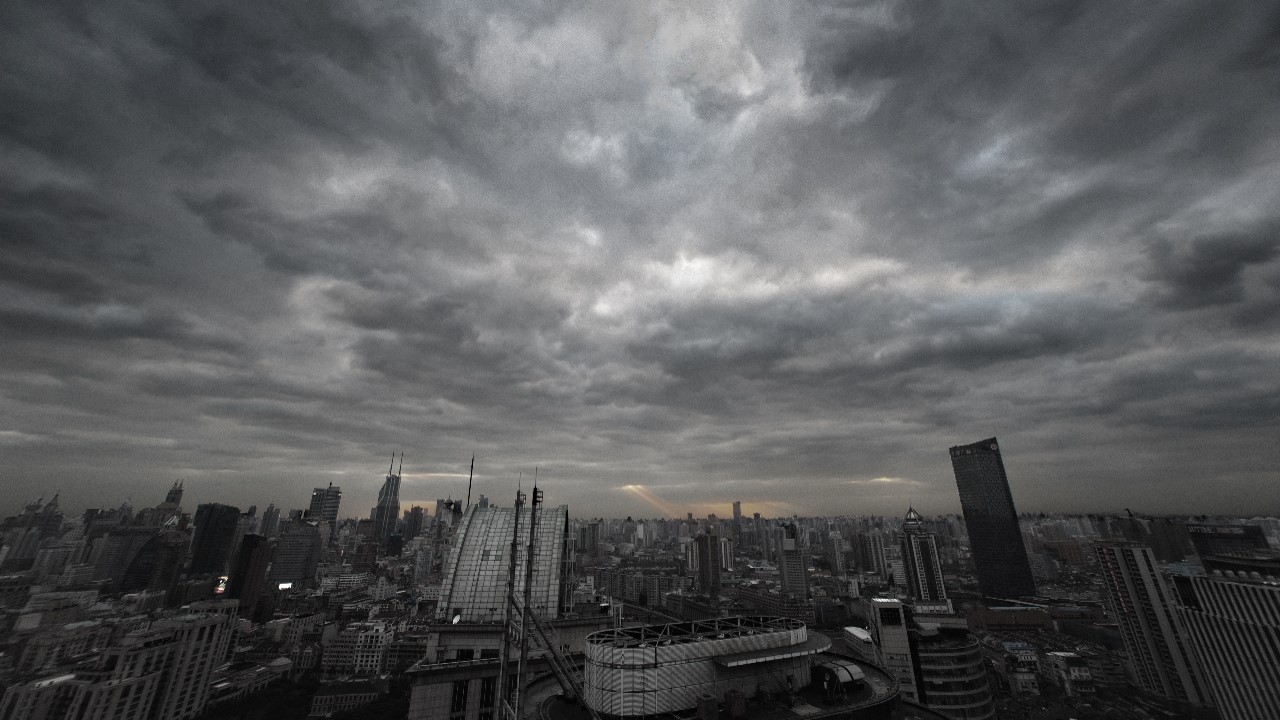 Content
Your text here
1
Your text here
2
Your text here
3
Your text here
4
Your text here
5
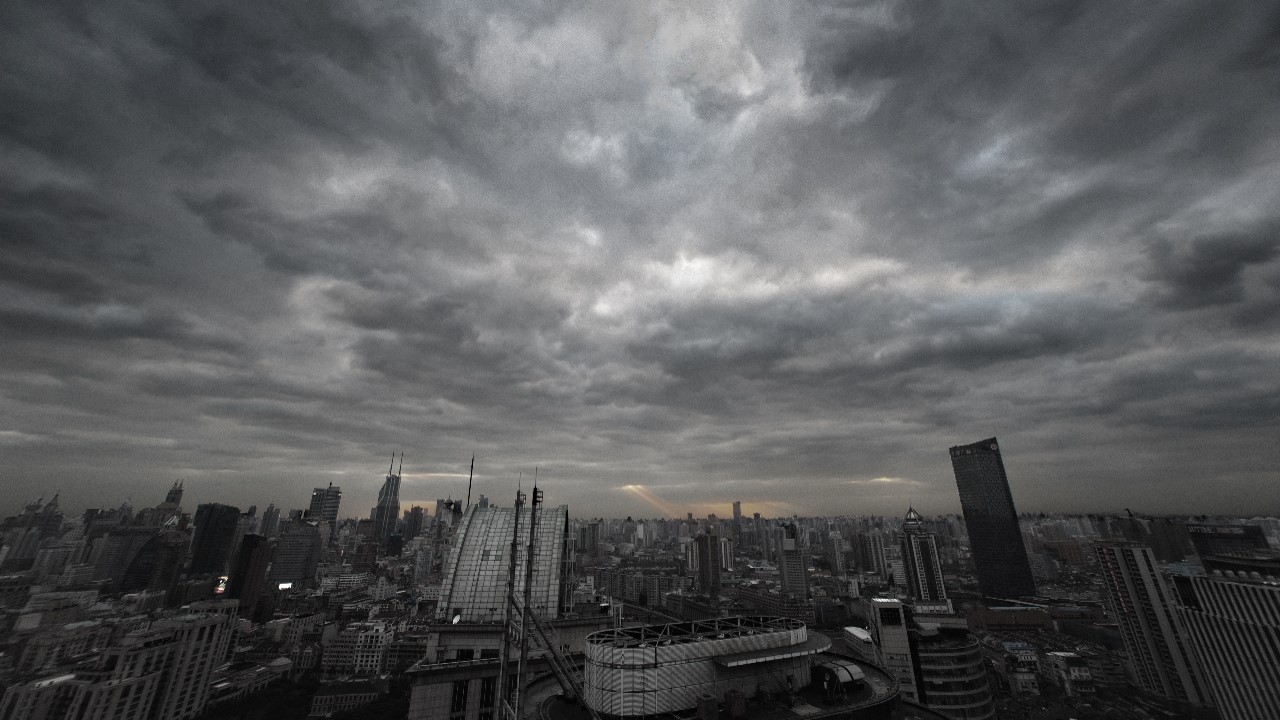 01
Transition
Page
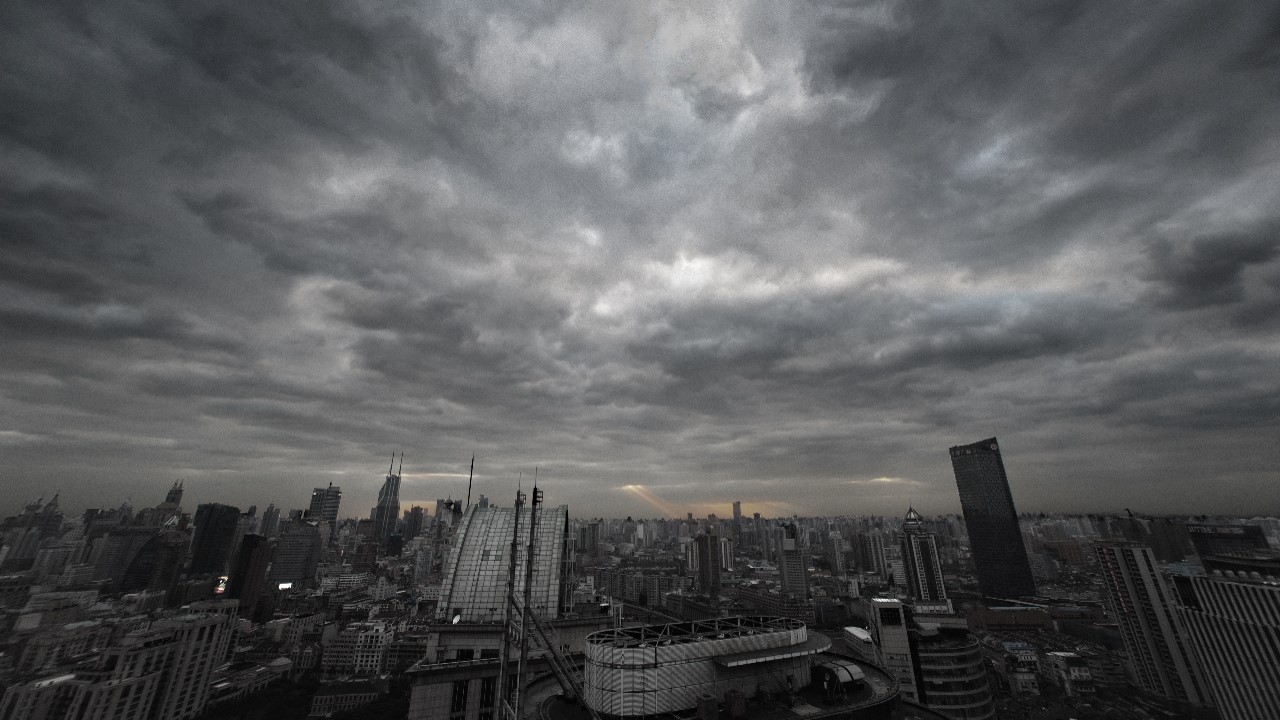 Introduction
Lorem ipsum dolor sit amet, consectetuer adipiscing elit. Maecenas porttitor congue massa. Fusce posuere, magna sed pulvinar ultricies, purus lectus malesuada libero, sit amet commodo magna eros quis urna.

Nunc viverra imperdiet enim. Fusce est. Vivamus a tellus.

Pellentesque habitant morbi tristique senectus et netus et malesuada fames ac turpis egestas. Proin pharetra nonummy pede. Mauris et orci.
Tittle Here
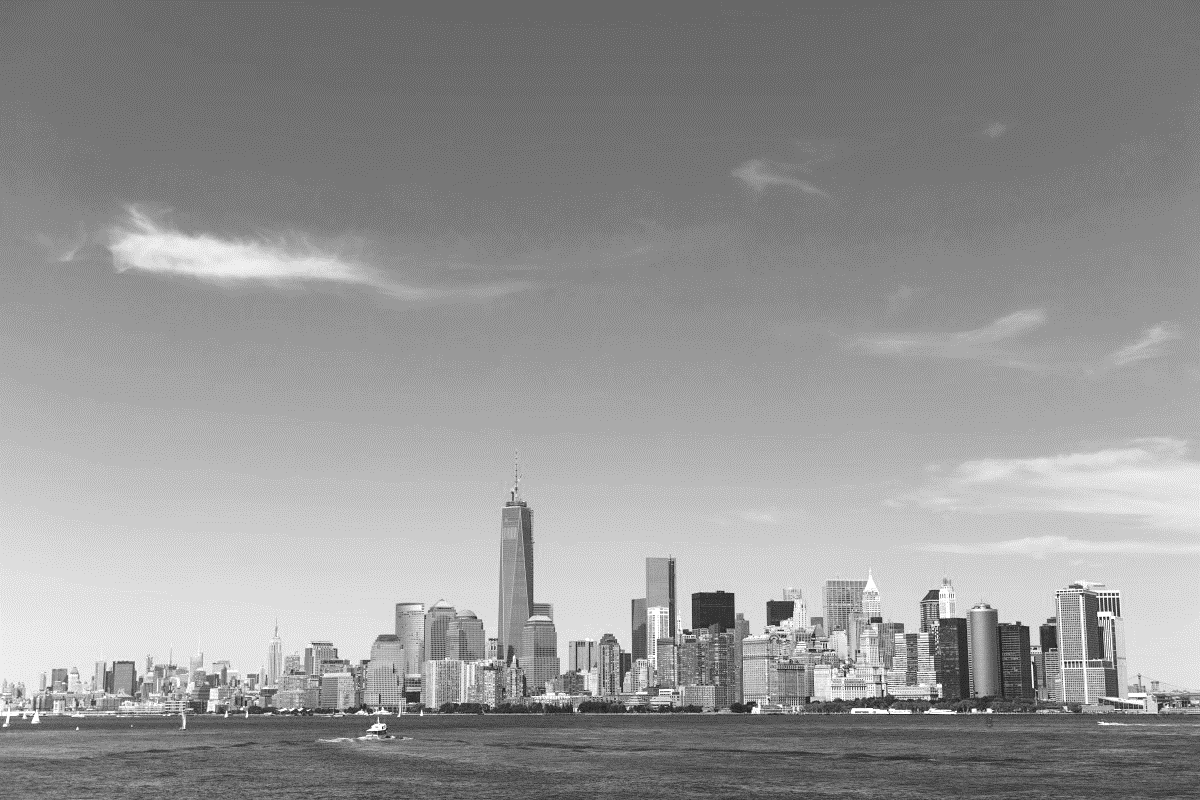 图标
Your text here
Lorem ipsum dolor sit amet, consectetuer adipiscing elit. Maecenas porttitor congue massa. Fusce posuere, magna sed pulvinar ultricies, purus lectus malesuada libero, sit amet commodo magna eros quis urna.

Nunc viverra imperdiet enim. Fusce est. Vivamus a tellus.

Pellentesque habitant morbi tristique senectus et netus et malesuada fames ac turpis egestas. Proin pharetra nonummy pede. Mauris et orci.
Tittle Here
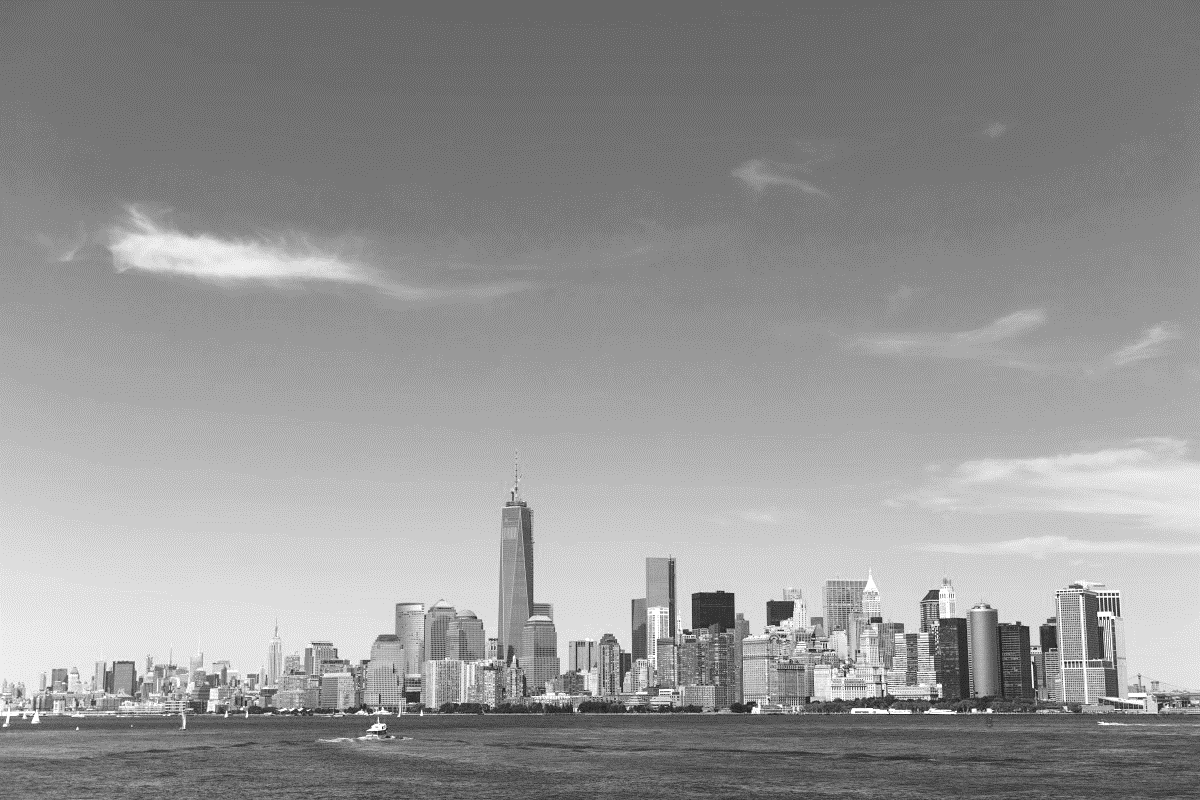 Lorem ipsum dolor sit amet, consectetuer adipiscing elit. Maecenas porttitor congue massa. Fusce posuere, magna sed pulvinar ultricies, purus lectus malesuada libero, sit amet commodo magna eros quis urna.
Lorem ipsum dolor sit amet, consectetuer adipiscing elit. Maecenas porttitor congue massa. Fusce posuere, magna sed pulvinar ultricies, purus lectus malesuada libero, sit amet commodo magna eros quis urna.
图标
图标
text here
text here
text here
text here
Lorem ipsum dolor sit amet, consectetuer adipiscing elit. Maecenas porttitor congue massa. Fusce posuere, magna sed pulvinar ultricies, purus lectus malesuada libero, sit amet commodo magna eros quis urna.
Lorem ipsum dolor sit amet, consectetuer adipiscing elit. Maecenas porttitor congue massa. Fusce posuere, magna sed pulvinar ultricies, purus lectus malesuada libero, sit amet commodo magna eros quis urna.
图标
图标
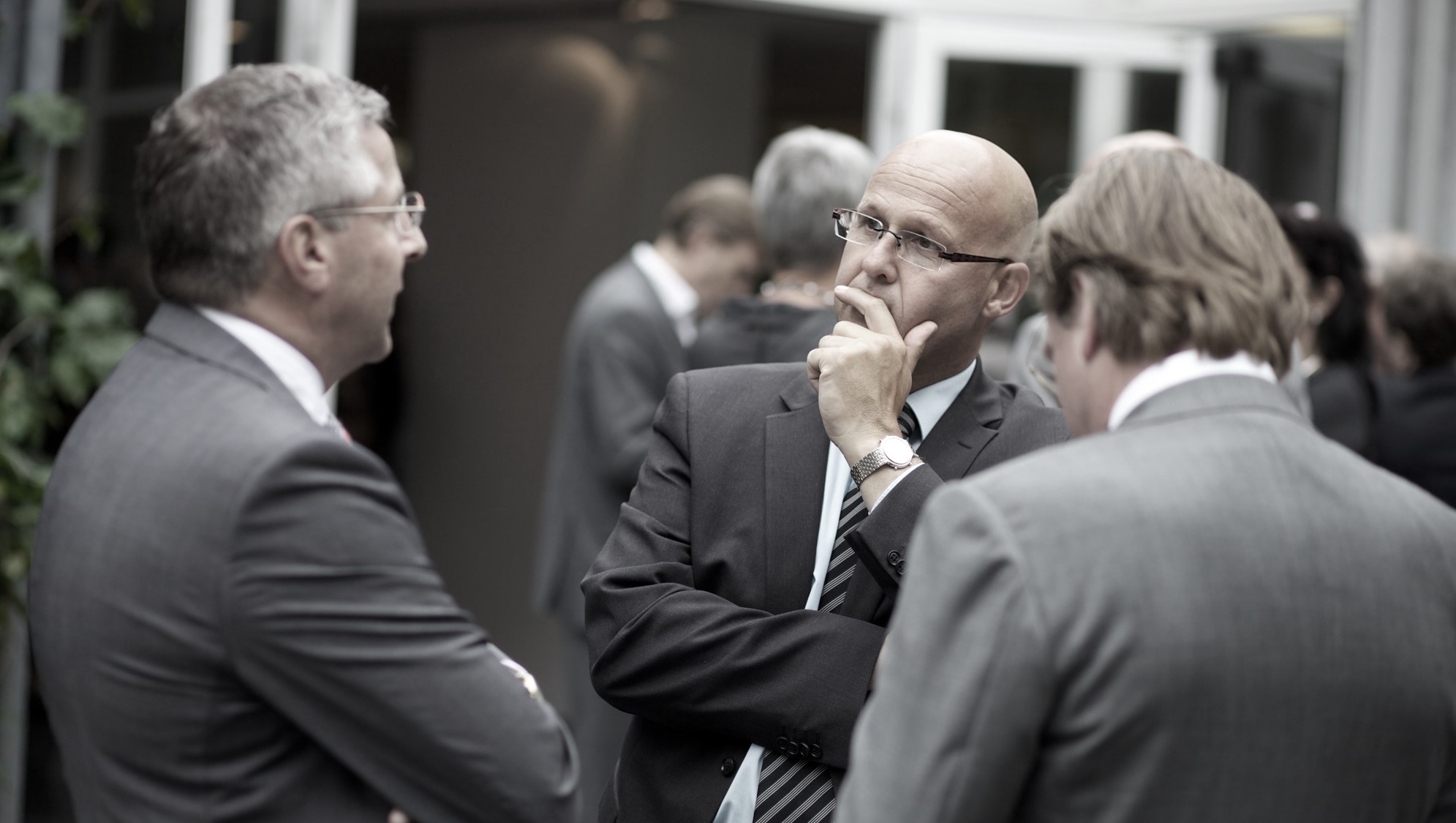 Tittle Here
Lorem ipsum dolor sit amet, consectetuer adipiscing elit. Maecenas porttitor congue massa. Fusce posuere, magna sed pulvinar ultricies, purus lectus malesuada libero, sit amet commodo magna eros quis urna.
Nunc viverra imperdiet enim. Fusce est. Vivamus a tellus.

Pellentesque habitant morbi tristique senectus et netus et malesuada fames ac turpis egestas. Proin pharetra nonummy pede. Mauris et orci.
Lorem ipsum dolor sit amet, consectetuer adipiscing elit. Maecenas porttitor congue massa. Fusce posuere, magna sed pulvinar ultricies, purus lectus malesuada libero, sit amet commodo magna eros quis urna.
Tittle Here
Nunc viverra imperdiet enim. Fusce est. Vivamus a tellus.
图标
图标
图标
图标
04
02
03
01
Lorem ipsum dolor sit amet, consectetuer adipiscing elit. Maecenas porttitor congue massa. Fusce posuere, magna sed pulvinar ultricies, purus lectus malesuada libero, sit amet commodo magna eros quis urna.
Lorem ipsum dolor sit amet, consectetuer adipiscing elit. Maecenas porttitor congue massa. Fusce posuere, magna sed pulvinar ultricies, purus lectus malesuada libero, sit amet commodo magna eros quis urna.
Lorem ipsum dolor sit amet, consectetuer adipiscing elit. Maecenas porttitor congue massa. Fusce posuere, magna sed pulvinar ultricies, purus lectus malesuada libero, sit amet commodo magna eros quis urna.
Lorem ipsum dolor sit amet, consectetuer adipiscing elit. Maecenas porttitor congue massa. Fusce posuere, magna sed pulvinar ultricies, purus lectus malesuada libero, sit amet commodo magna eros quis urna.
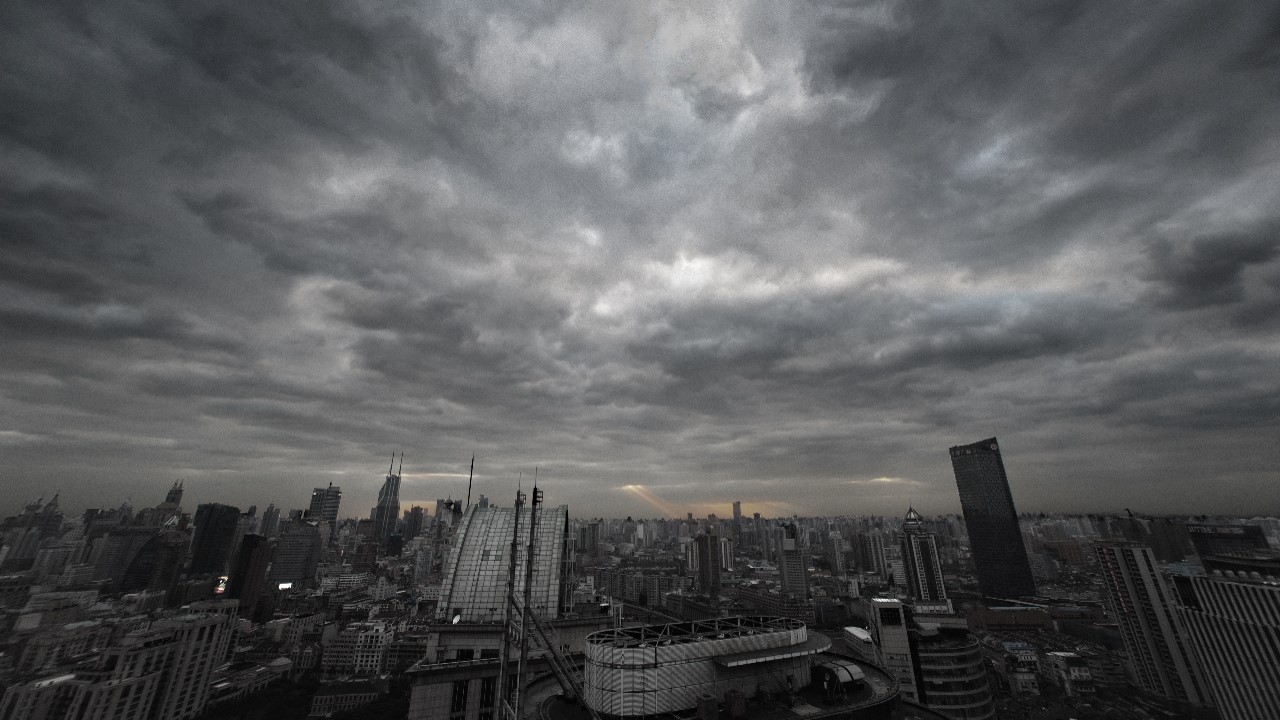 02
Transition
Page
Porter five forces model
Nunc viverra imperdiet enim. Fusce est. Vivamus a tellus.
Bargaining Power of Suppliers
Threat of Substitutes
Threat of New Entrants
Industry Rivalry
Bargaining Power of Buyers
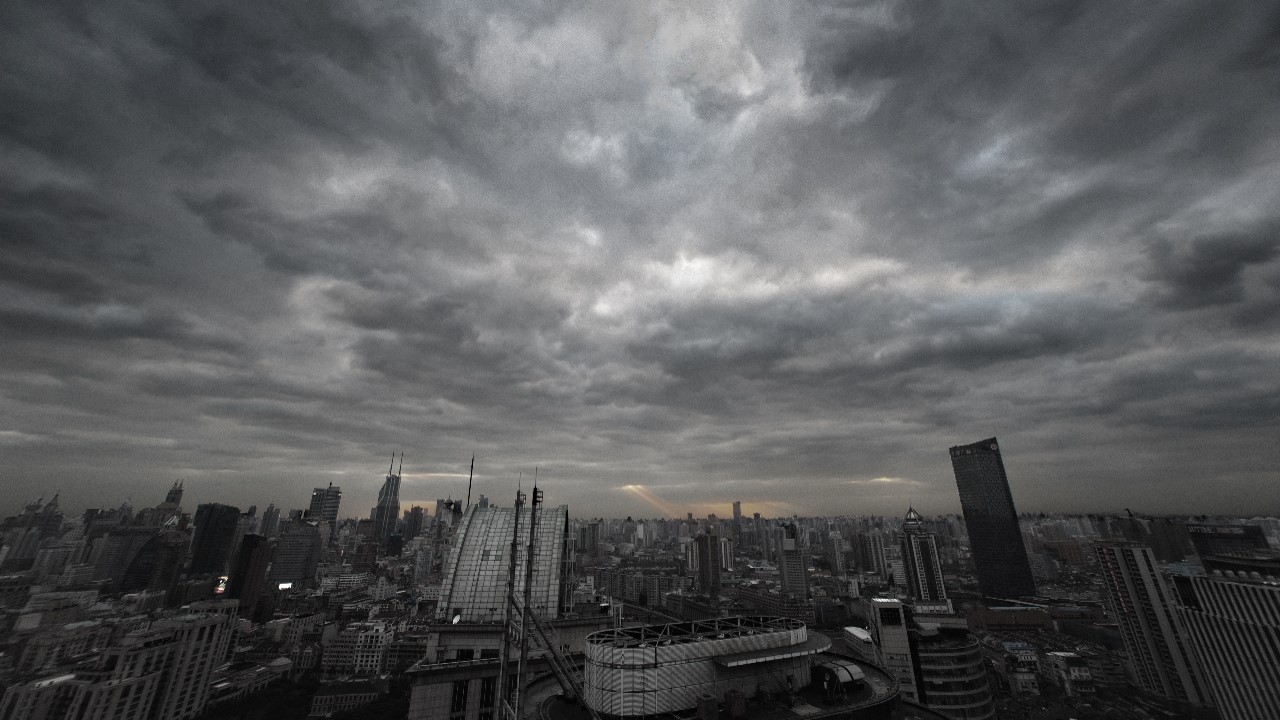 Tittle Here
Nunc viverra imperdiet enim. Fusce est. Vivamus a tellus.
Lorem ipsum dolor sit amet, consectetuer adipiscing elit. Maecenas porttitor congue massa. Fusce posuere, magna sed pulvinar ultricies, purus lectus malesuada libero, sit amet commodo magna eros quis urna.
Lorem ipsum dolor sit amet, consectetuer adipiscing elit. Maecenas porttitor congue massa. Fusce posuere, magna sed pulvinar ultricies, purus lectus malesuada libero, sit amet commodo magna eros quis urna.
Lorem ipsum dolor sit amet, consectetuer adipiscing elit. Maecenas porttitor congue massa. Fusce posuere, magna sed pulvinar ultricies, purus lectus malesuada libero, sit amet commodo magna eros quis urna.
Tittle Here
Text
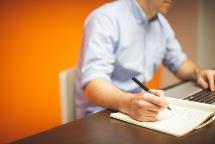 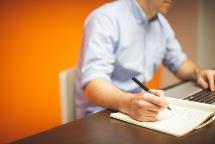 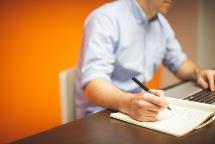 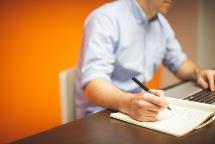 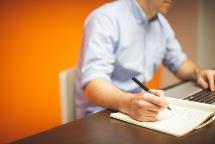 Lorem ipsum dolor sit amet, consectetuer adipiscing elit. Maecenas porttitor congue massa. Fusce posuere, magna sed pulvinar ultricies, purus lectus malesuada libero, sit amet commodo magna eros quis urna.Nunc viverra imperdiet enim. Fusce est. Vivamus a tellus.Pellentesque habitant morbi tristique senectus et netus et malesuada fames ac turpis egestas. Proin pharetra nonummy pede. Mauris et orci.
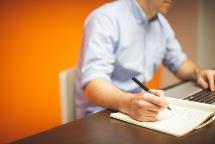 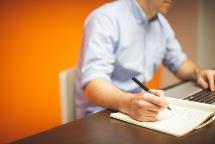 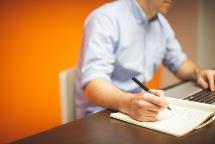 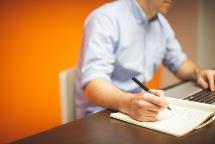 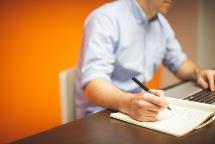 Tittle Here
Text
Text
Text
Text
Nunc viverra imperdiet enim. Fusce est. Vivamus a tellus.
Nunc viverra imperdiet enim. Fusce est. Vivamus a tellus.
Nunc viverra imperdiet enim. Fusce est. Vivamus a tellus.
Nunc viverra imperdiet enim. Fusce est. Vivamus a tellus.
Text
Lorem ipsum dolor sit amet, consectetuer adipiscing elit. Maecenas porttitor congue massa. Fusce posuere, magna sed pulvinar ultricies, purus lectus malesuada libero, sit amet commodo magna eros quis urna.
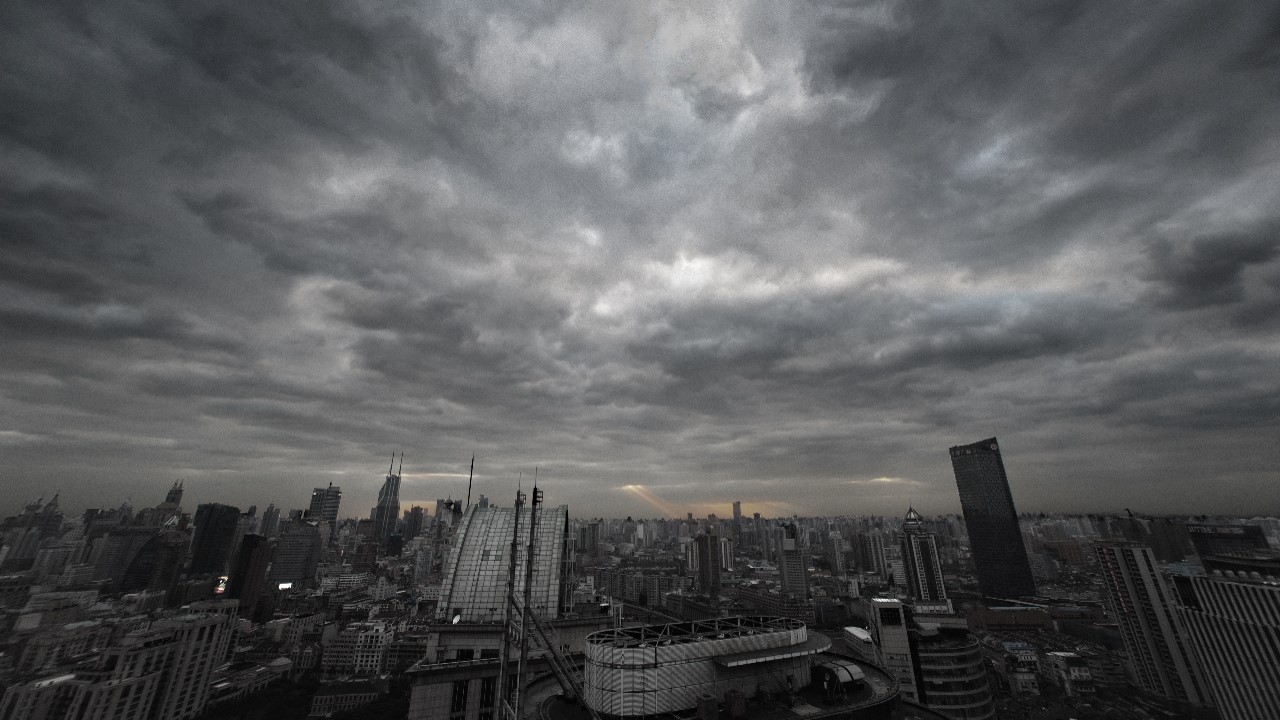 03
Transition
Page
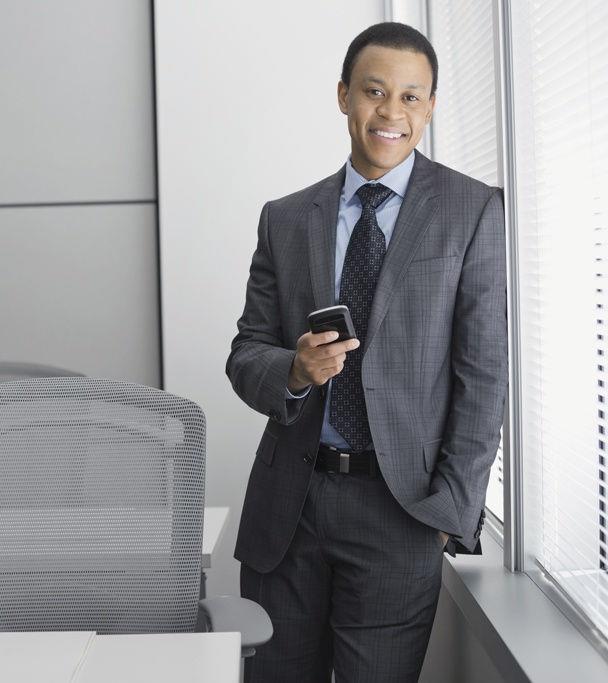 Tittle Here
Nunc viverra imperdiet enim. Fusce est. 
Vivamus a tellus.
Text
Text
Text
Text
图标
Nunc viverra imperdiet enim. Fusce est. Vivamus a tellus.
Nunc viverra imperdiet enim. Fusce est. Vivamus a tellus.
Nunc viverra imperdiet enim. Fusce est. Vivamus a tellus.
Nunc viverra imperdiet enim. Fusce est. Vivamus a tellus.
图标
图标
图标
Tittle Here
Nunc viverra imperdiet enim. Fusce est. Vivamus a tellus.
Text
Text
Nunc viverra imperdiet enim. Fusce est. Vivamus a tellus.
Nunc viverra imperdiet enim. Fusce est. Vivamus a tellus.
图标
图标
图标
Text
Text
Text
图标
图标
Nunc viverra imperdiet enim. Fusce est. Vivamus a tellus.
Nunc viverra imperdiet enim. Fusce est. Vivamus a tellus.
Nunc viverra imperdiet enim. Fusce est. Vivamus a tellus.
SWOT Analysis
S
W
O
T
eakness
pportunity
reat
trength
Nunc viverra imperdiet enim. Fusce est. Vivamus a tellus.
Nunc viverra imperdiet enim. Fusce est. Vivamus a tellus.
Nunc viverra imperdiet enim. Fusce est. Vivamus a tellus.
Nunc viverra imperdiet enim. Fusce est. Vivamus a tellus.
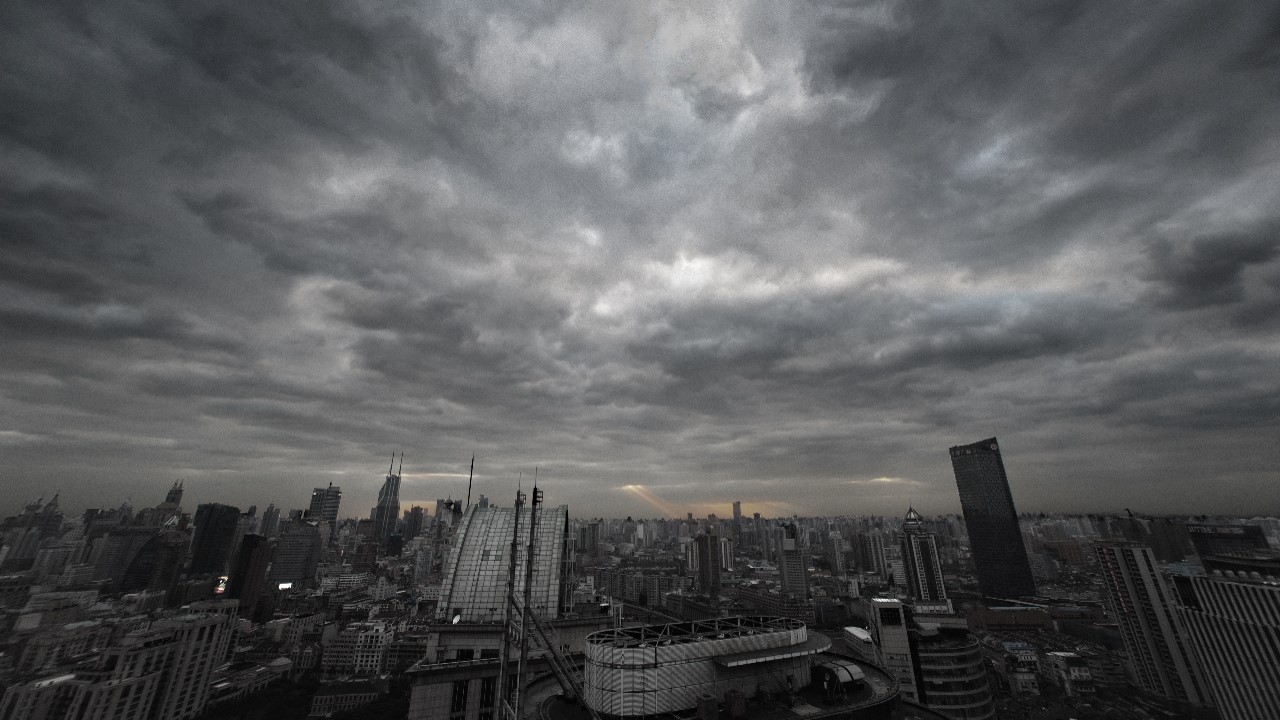 04
Transition
Page
Tittle Here
Nunc viverra imperdiet enim. Fusce est. Vivamus a tellus.
Tittle
Tittle
Lorem ipsum dolor sit amet, consectetuer adipiscing elit. Maecenas porttitor congue massa. Fusce posuere, magna sed pulvinar ultricies, purus lectus malesuada libero, sit amet commodo magna eros quis urna.
Tittle
Lorem ipsum dolor sit amet, consectetuer adipiscing elit. Maecenas porttitor congue massa. Fusce posuere, magna sed pulvinar ultricies, purus lectus malesuada libero, sit amet commodo magna eros quis urna.
Tittle Here
Nunc viverra imperdiet enim. Fusce est. Vivamus a tellus.
Text
Text
Text
Text
Text
Nunc viverra imperdiet enim. Fusce est. Vivamus a tellus.
Nunc viverra imperdiet enim. Fusce est. Vivamus a tellus.
Nunc viverra imperdiet enim. Fusce est. Vivamus a tellus.
Nunc viverra imperdiet enim. Fusce est. Vivamus a tellus.
Nunc viverra imperdiet enim. Fusce est. Vivamus a tellus.
图标
图标
图标
图标
图标
Tittle Here
Nunc viverra imperdiet enim. Fusce est. Vivamus a tellus.
Lorem ipsum dolor sit amet, consectetuer adipiscing elit. Maecenas porttitor congue massa. Fusce posuere, magna sed pulvinar ultricies, purus lectus malesuada libero, sit amet commodo magna eros quis urna.
1
2
3
Lorem ipsum dolor sit amet, consectetuer adipiscing elit. Maecenas porttitor congue massa. Fusce posuere, magna sed pulvinar ultricies, purus lectus malesuada libero, sit amet commodo magna eros quis urna.
Lorem ipsum dolor sit amet, consectetuer adipiscing elit. Maecenas porttitor congue massa. Fusce posuere, magna sed pulvinar ultricies, purus lectus malesuada libero, sit amet commodo magna eros quis urna.
Tittle Here
Nunc viverra imperdiet enim. Fusce est. Vivamus a tellus.
Tittle
Tittle
Lorem ipsum dolor sit amet, consectetuer adipiscing elit. Maecenas porttitor congue massa. Fusce posuere, magna sed pulvinar ultricies, purus lectus malesuada libero, sit amet commodo magna eros quis urna.
Lorem ipsum dolor sit amet, consectetuer adipiscing elit. Maecenas porttitor congue massa. Fusce posuere, magna sed pulvinar ultricies, purus lectus malesuada libero, sit amet commodo magna eros quis urna.
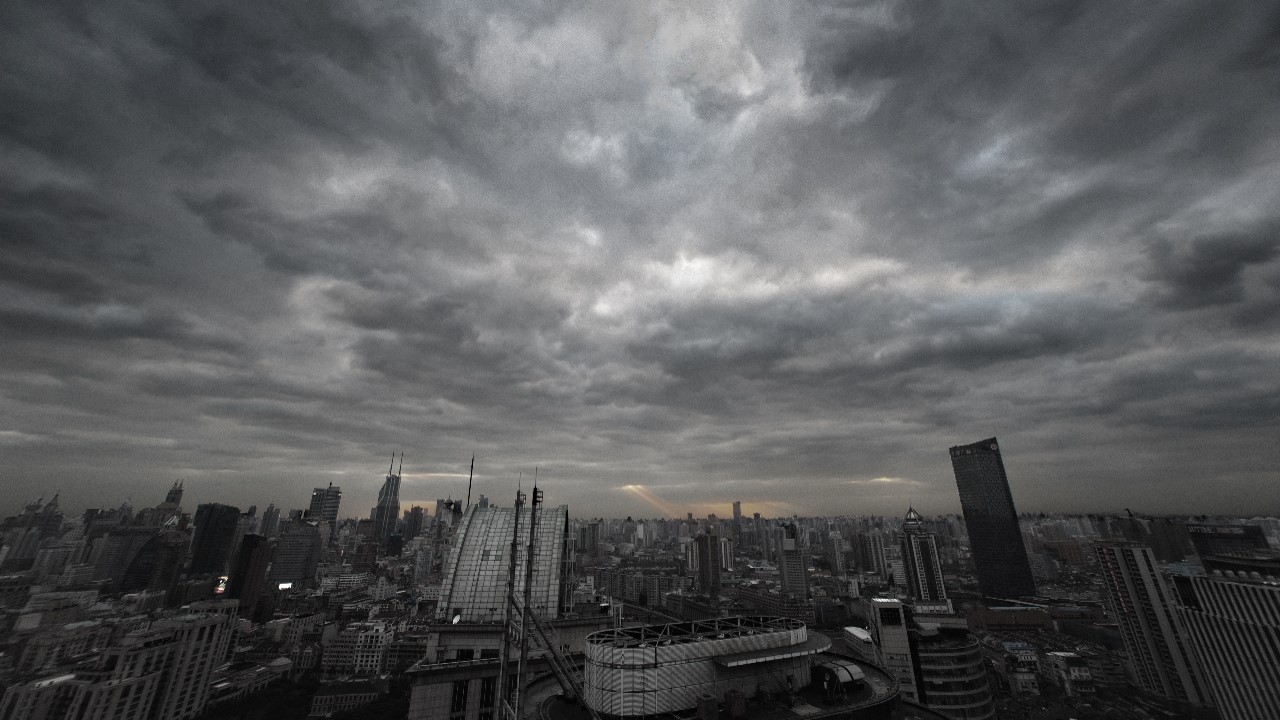 05
Transition
Page
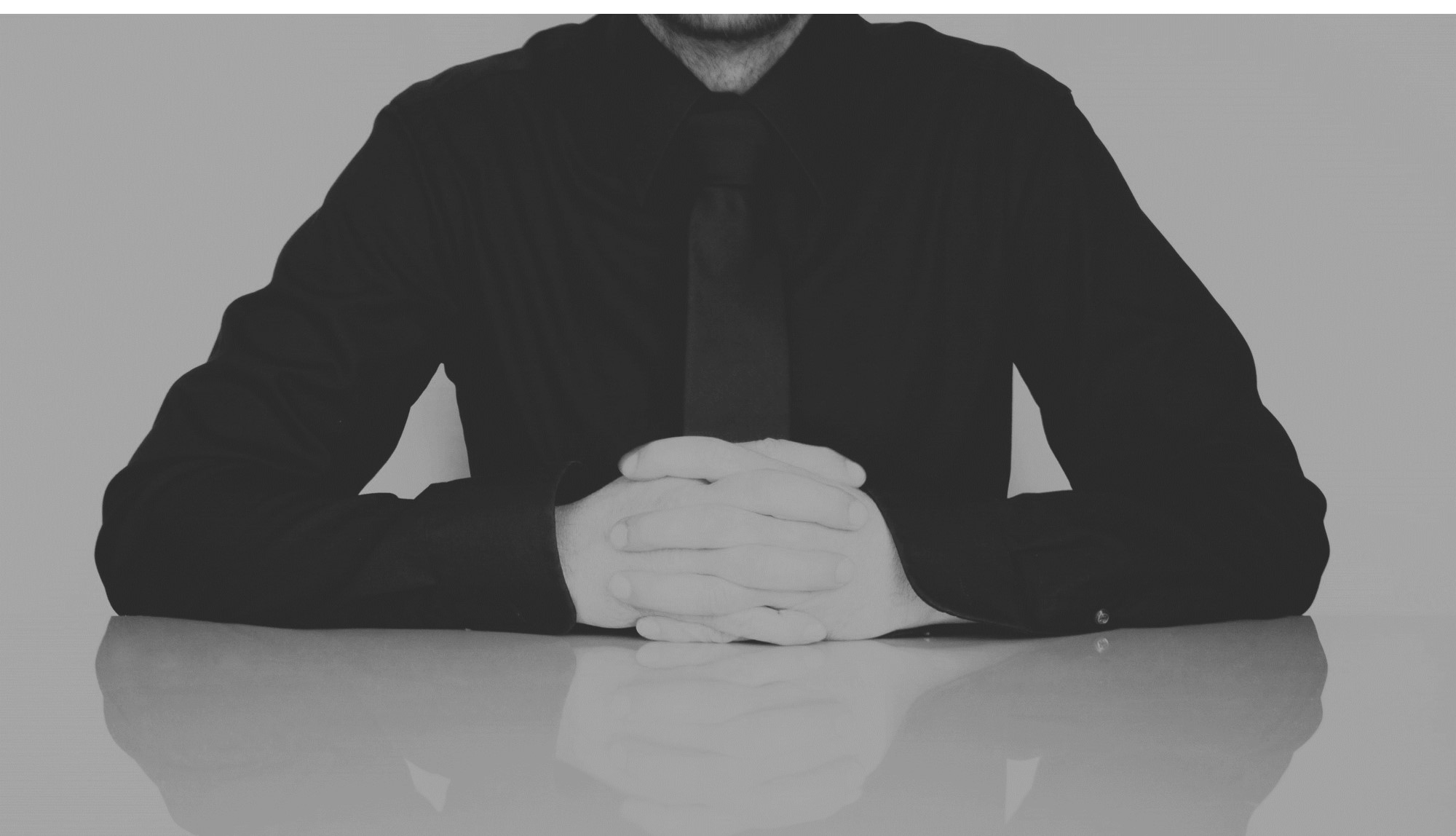 Tittle Here
Nunc viverra imperdiet enim. Fusce est. Vivamus a tellus.
Tittle
Tittle
Tittle
Lorem ipsum dolor sit amet, consectetuer adipiscing elit. Maecenas porttitor congue massa. Fusce posuere, magna sed pulvinar ultricies, purus lectus malesuada libero, sit amet commodo magna eros quis urna.


Pellentesque habitant morbi tristique senectus et netus et malesuada fames ac turpis egestas. Proin pharetra nonummy pede. Mauris et orci.
Lorem ipsum dolor sit amet, consectetuer adipiscing elit. Maecenas porttitor congue massa. Fusce posuere, magna sed pulvinar ultricies, purus lectus malesuada libero, sit amet commodo magna eros quis urna.


Pellentesque habitant morbi tristique senectus et netus et malesuada fames ac turpis egestas. Proin pharetra nonummy pede. Mauris et orci.
Lorem ipsum dolor sit amet, consectetuer adipiscing elit. Maecenas porttitor congue massa. Fusce posuere, magna sed pulvinar ultricies, purus lectus malesuada libero, sit amet commodo magna eros quis urna.


Pellentesque habitant morbi tristique senectus et netus et malesuada fames ac turpis egestas. Proin pharetra nonummy pede. Mauris et orci.
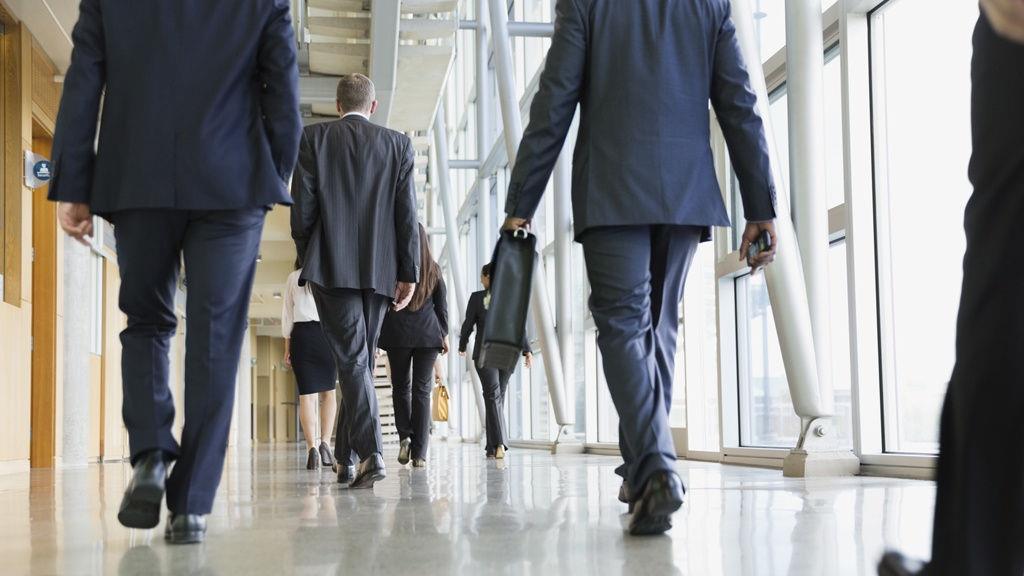 Thank  You
The End
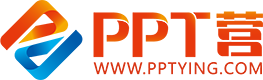 10000+套精品PPT模板全部免费下载
PPT营
www.pptying.com
[Speaker Notes: 模板来自于 https://www.pptying.com    【PPT营】]